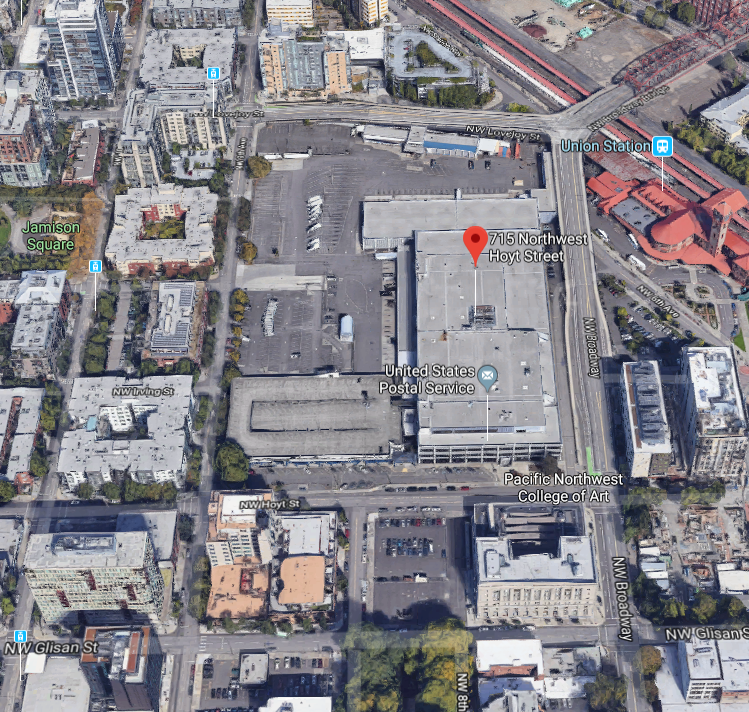 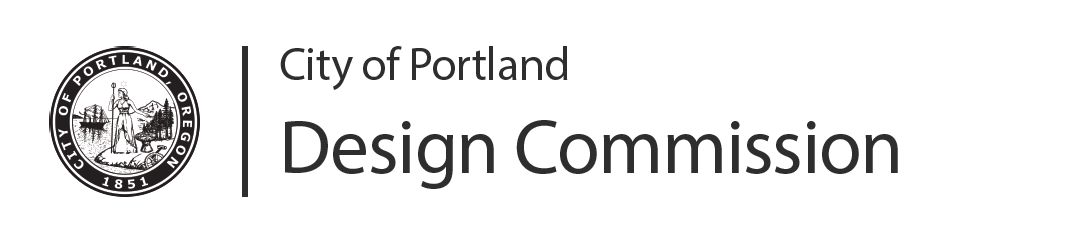 City of Portland
Design Commission
Design Advice Request
EA 19-147114 DA
Broadway Corridor Master Plan

June 6, 2019

Staff Presentation
Staff Introduction

Applicant Presentation

Staff Discussion Topics

Public Comments

Commission Discussion
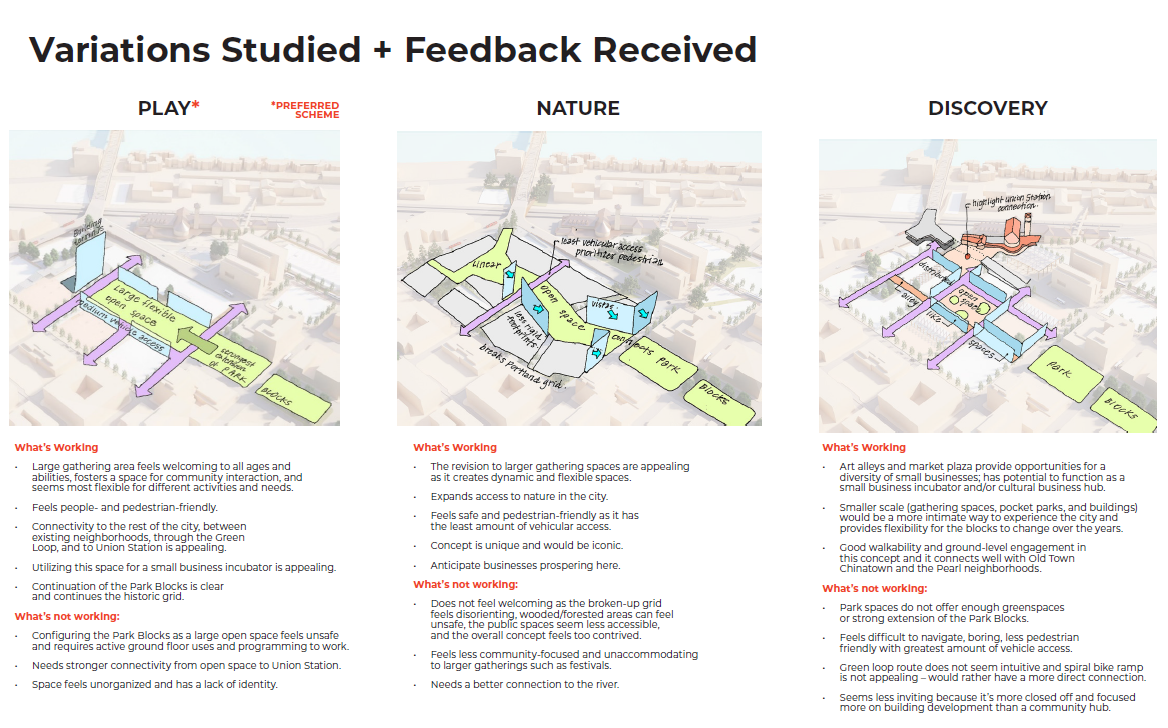 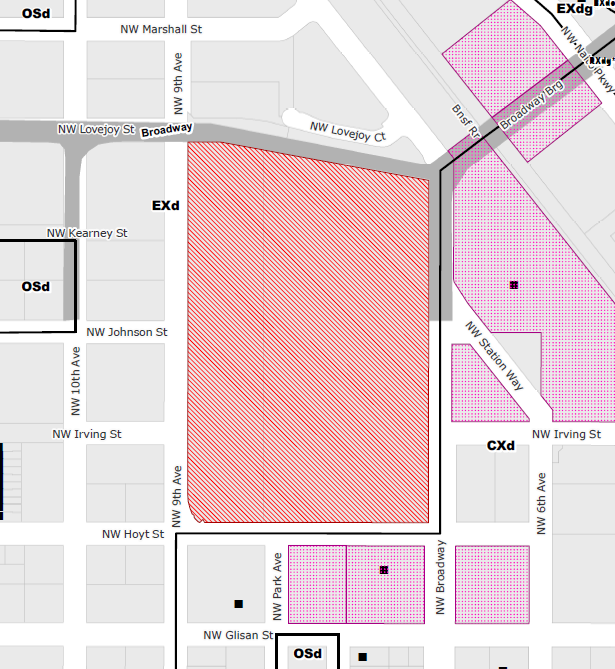 Location:
Central City Plan District
Pearl Subdistrict

Base Zone:
EXd, Central Employment, Design Overlay

Approval Criteria:
33.510.255.H (Central City Master Plan Approval Criteria)
Height:
400’ max. (on N ½)
250’ max. (on S ½)

Floor Area Ratio:
2:1 min.
7:1 max. base, 3:1 bonus with inclusionary bonuses, unlimited FAR transfers

Site Challenges:
Elevation change
Bridge frontages
Green Loop accommodation
Zoning
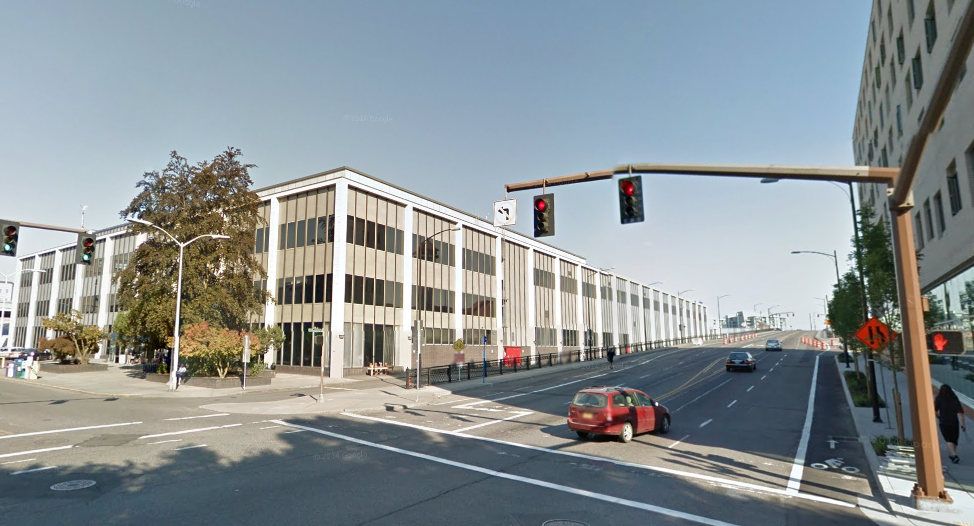 Looking southwest on NW Hoyt
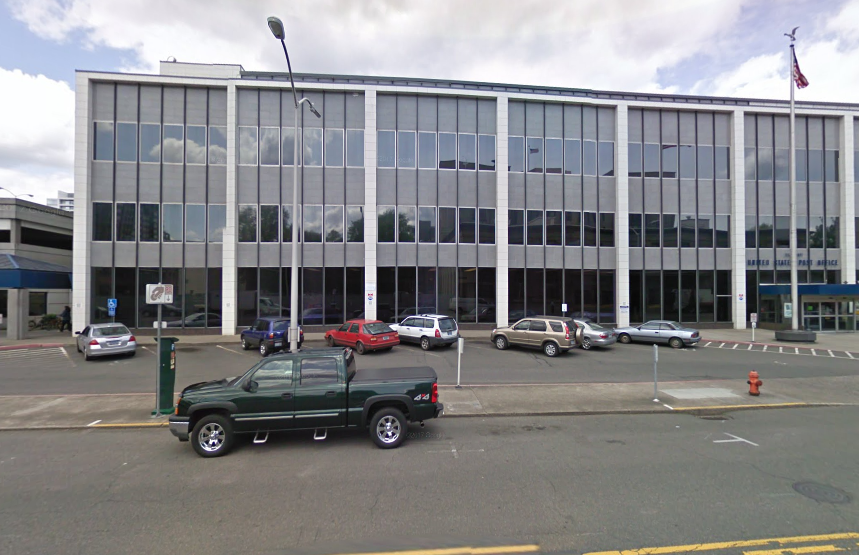 Looking south along NW 8th alignment
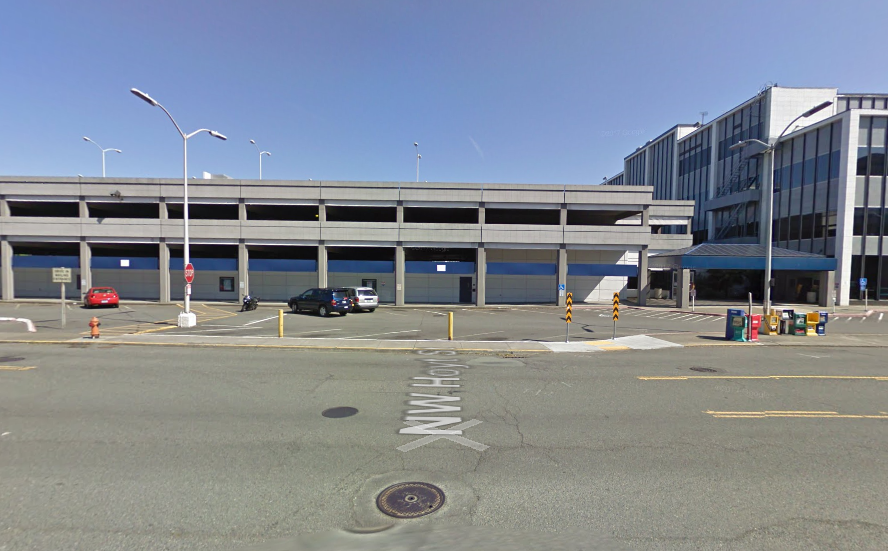 Looking southwest @ Park & Hoyt
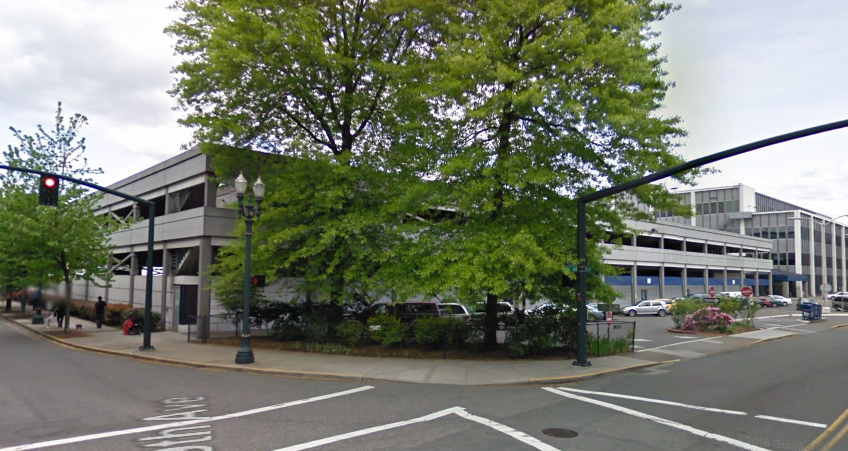 Looking south along NW 9th
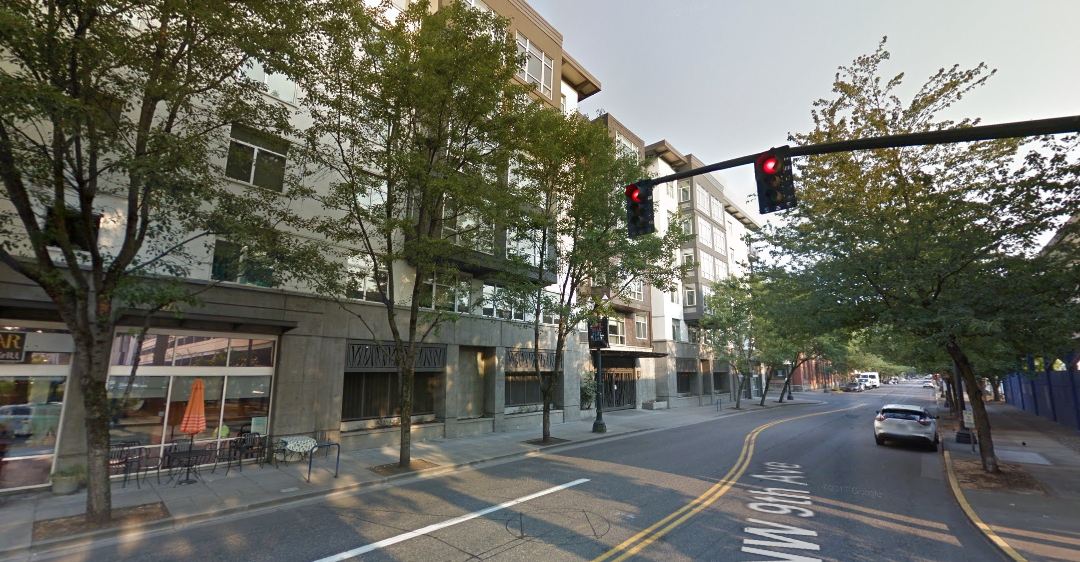 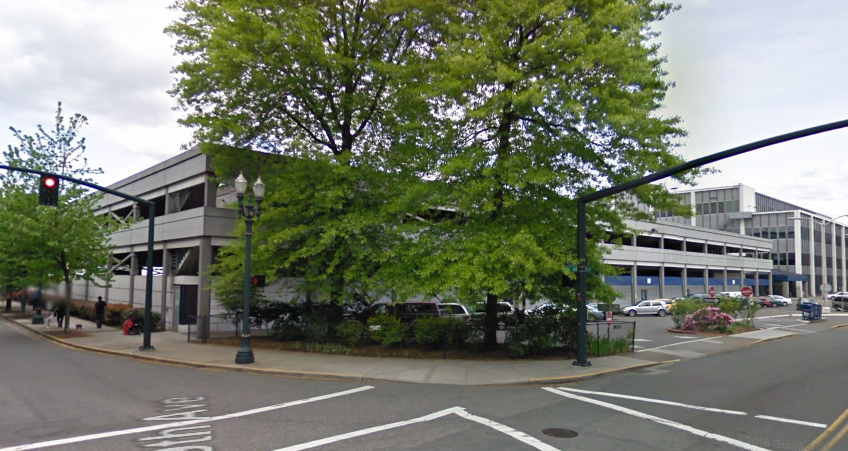 Looking north along NW 9th
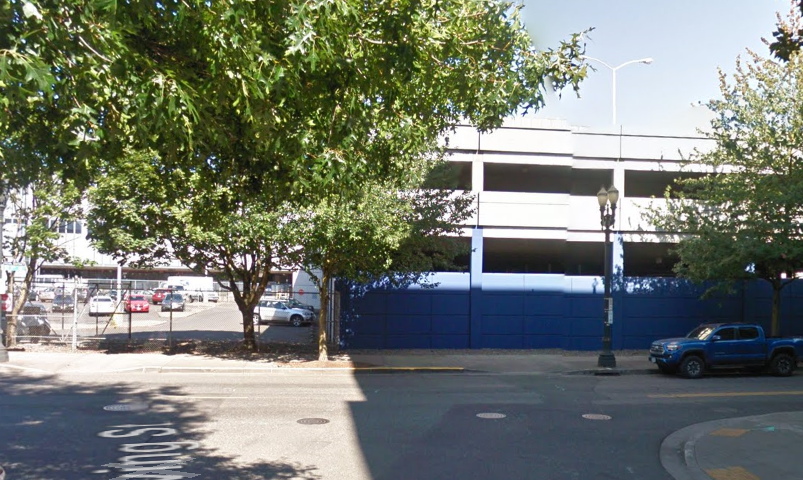 Looking northwest @ 9th & Irving
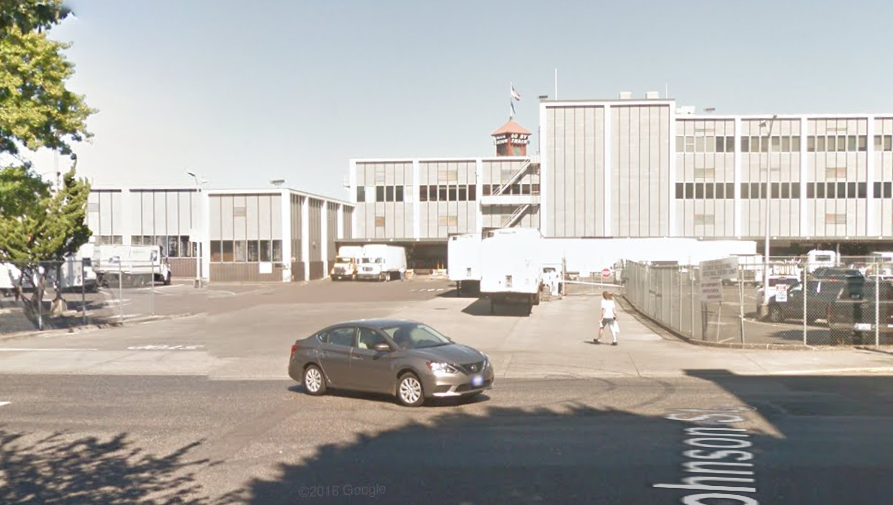 Looking northwest @ 9th & Johnson
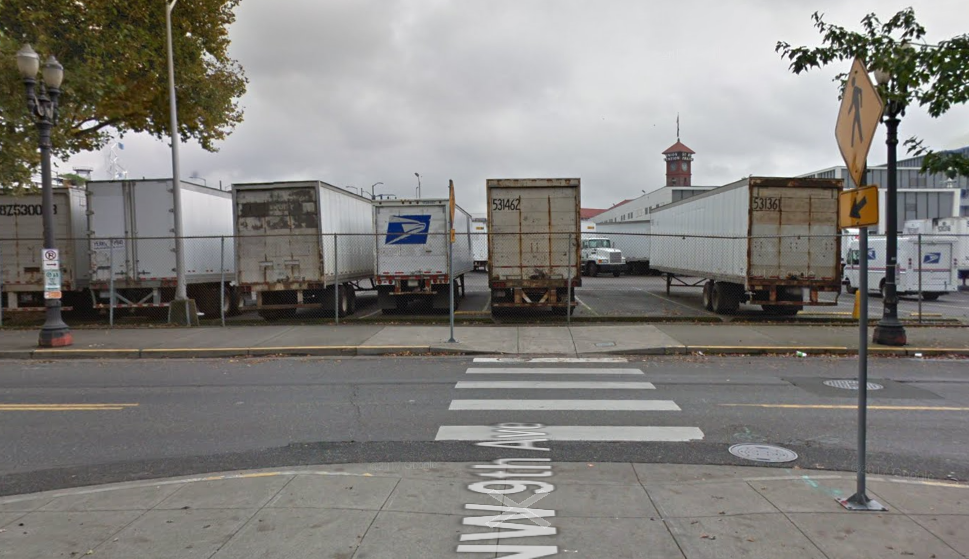 Looking north @ 9th & Kearney
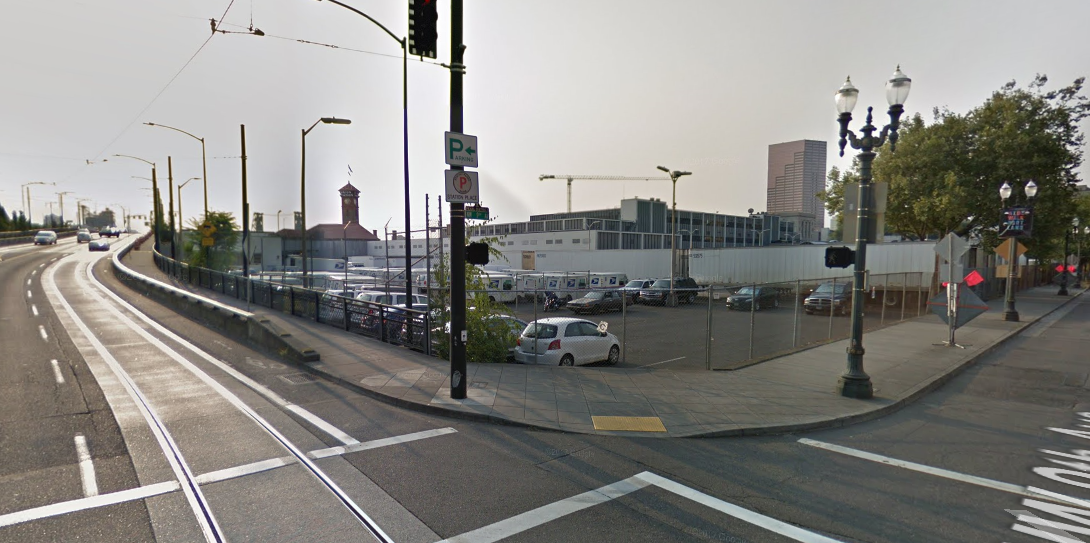 Looking northwest @ 9th & Lovejoy
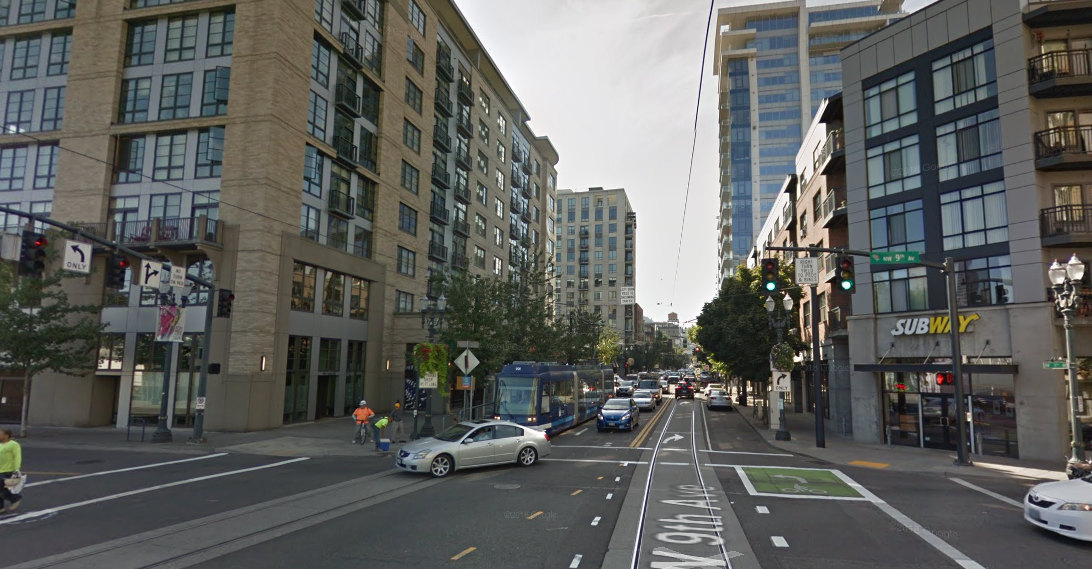 Looking east on Lovejoy
Looking southwest @ Broadway & Lovejoy
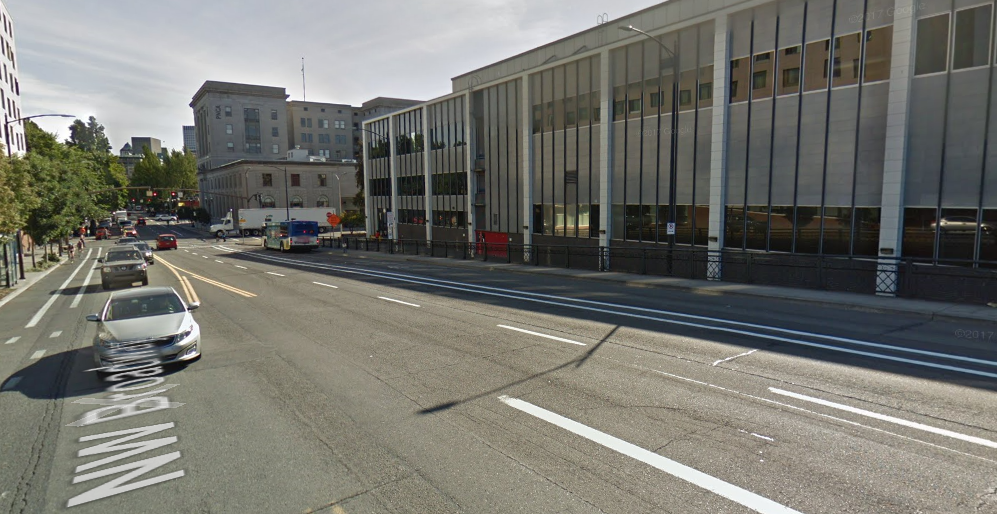 Looking east @ Broadway & Irving
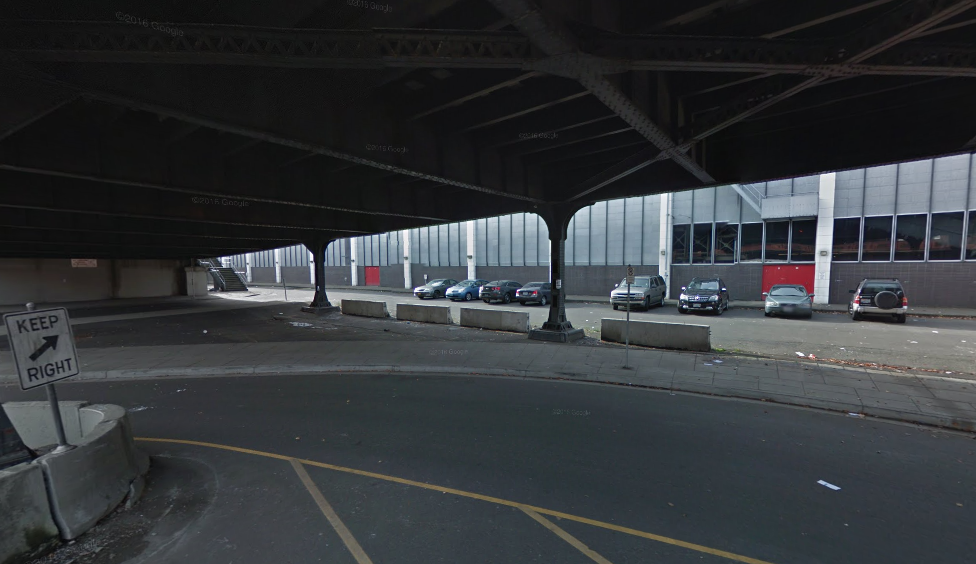 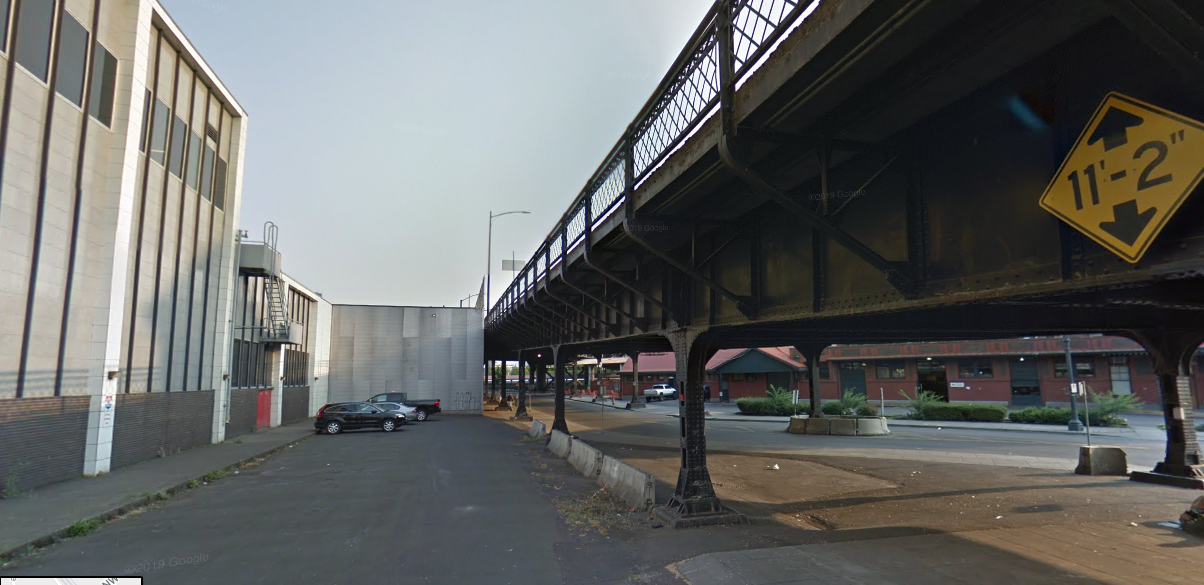 Looking northeast @ Johnson under Broadway
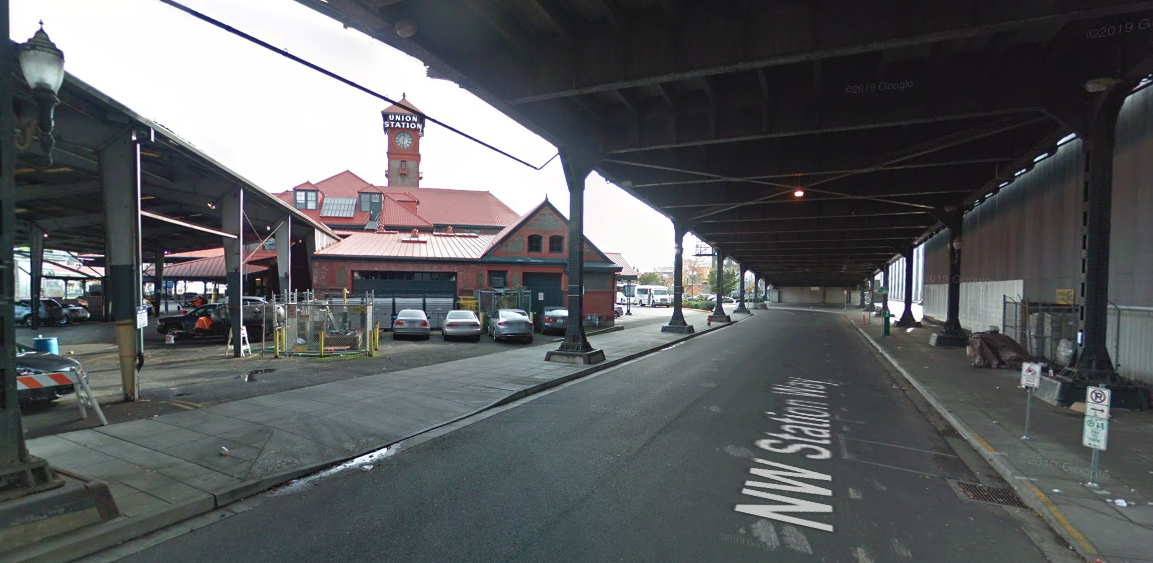 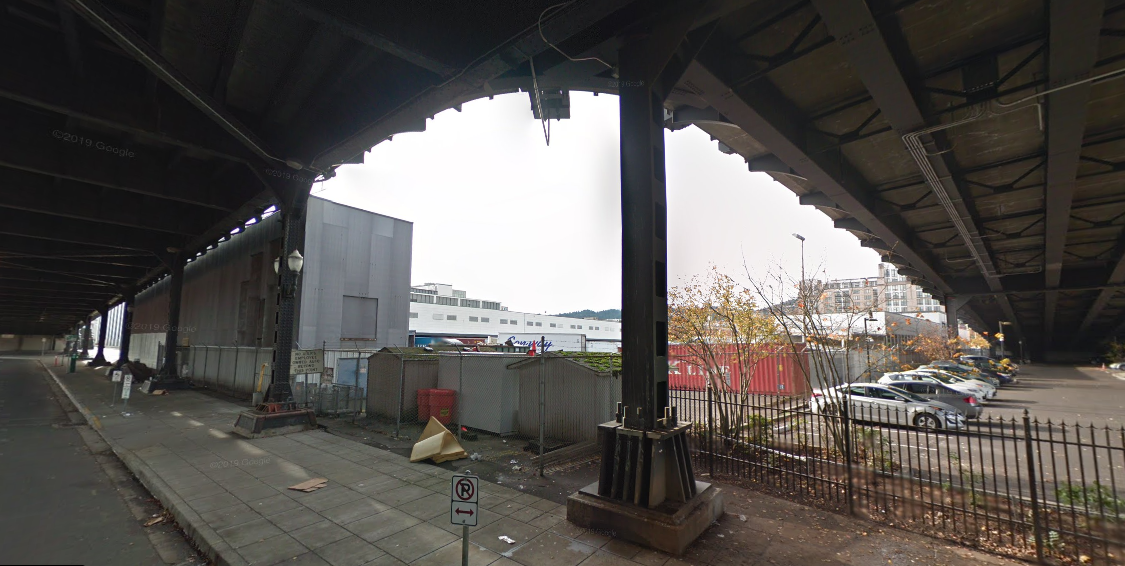 Looking south under Broadway
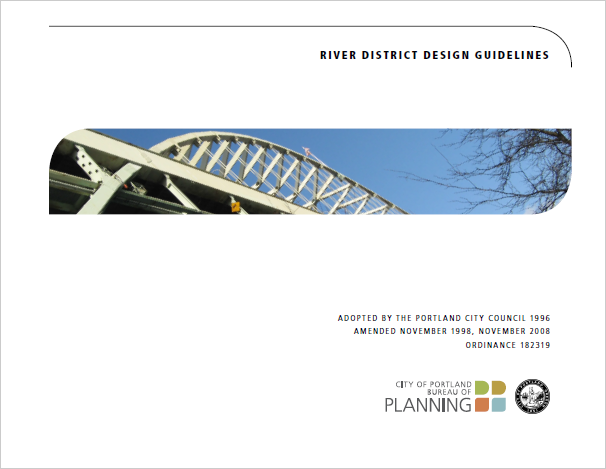 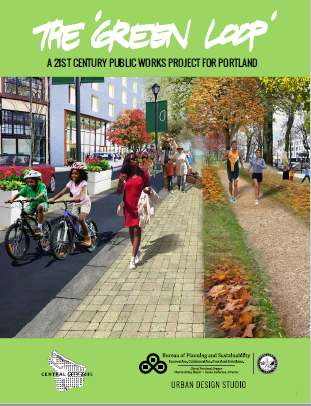 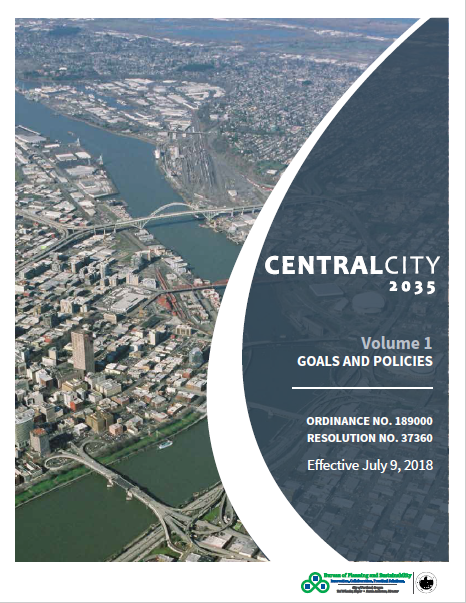 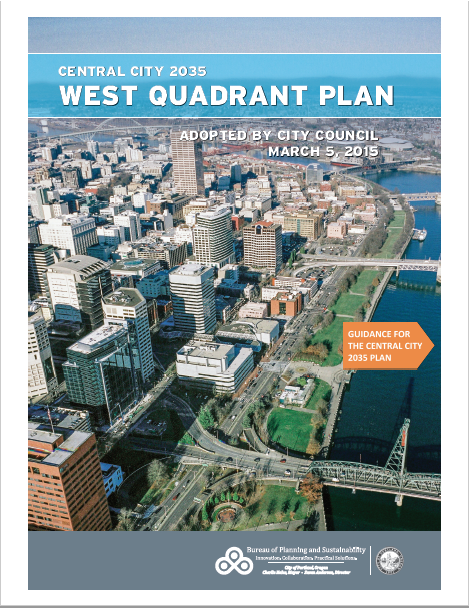 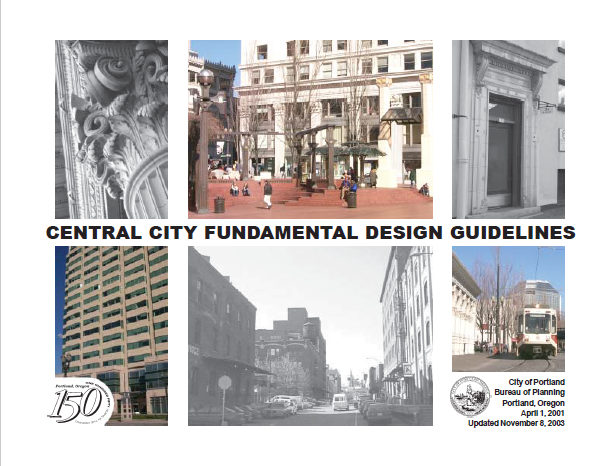 Long Range Planning Efforts
Staff Introduction

Applicant Presentation

Staff Discussion Topics

Public Comments

Commission Discussion
Staff Introduction

Applicant Presentation

Staff Discussion Topics

Public Comments

Commission Discussion
Context:
Response to Built Context

Public Realm
1. Site Organization
Open Space
Ground Floor Active Uses
Vehicular Access
2.	Circulation System
Vehicles
Bicycles
Pedestrians
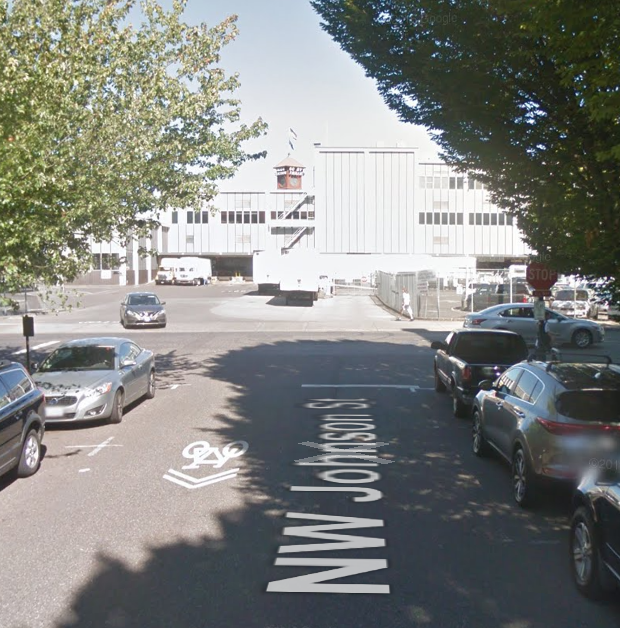 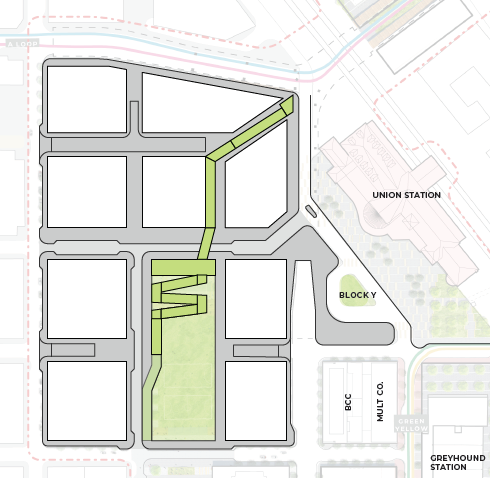 Context:
Response to Built Context
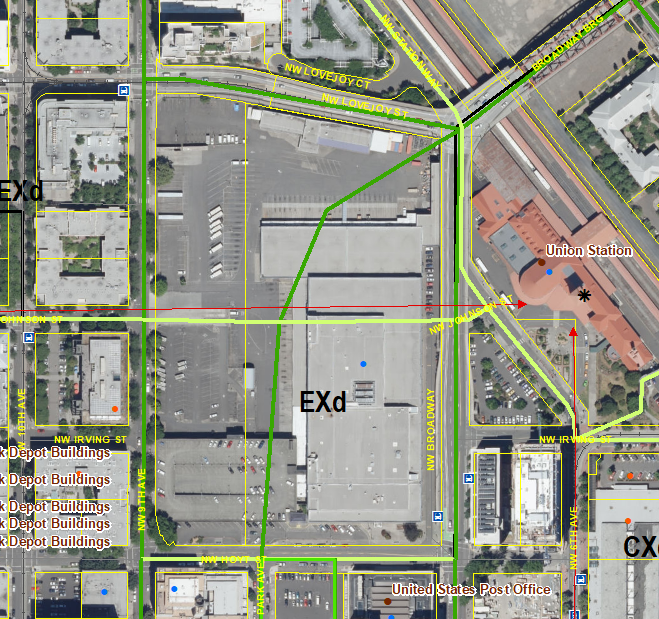 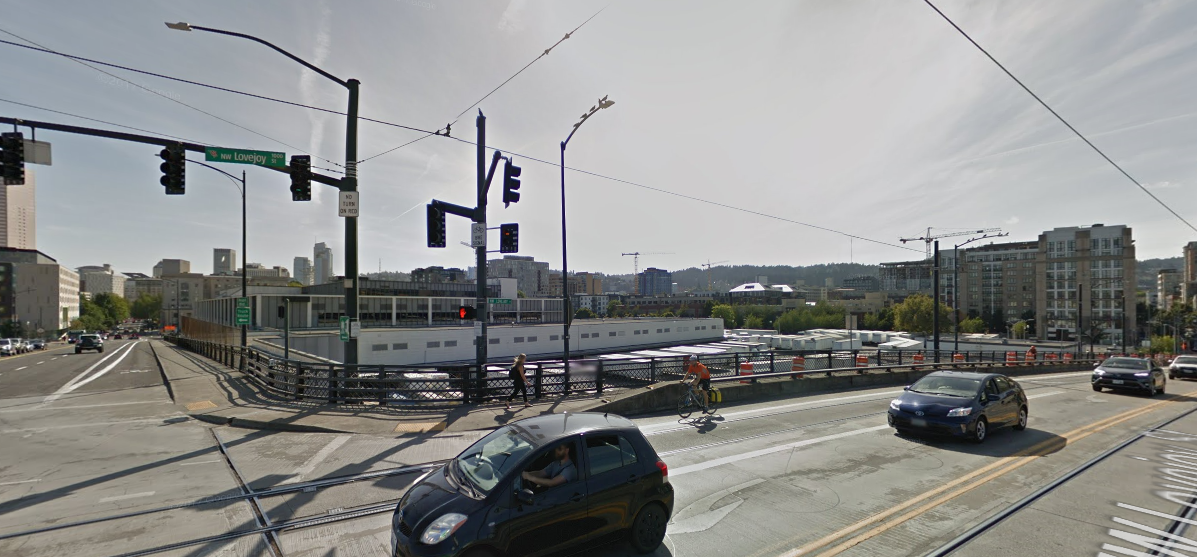 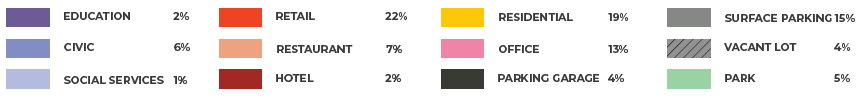 Context:
Response to Built Context
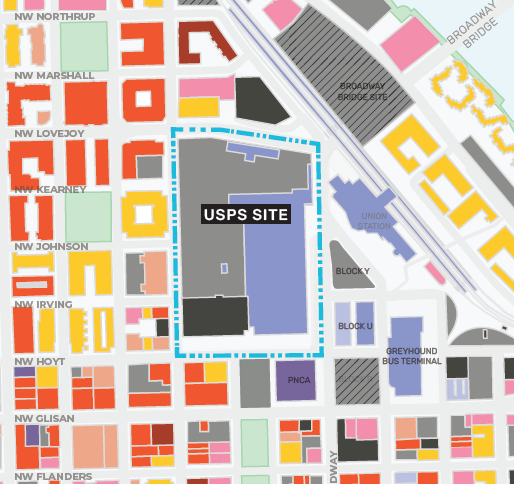 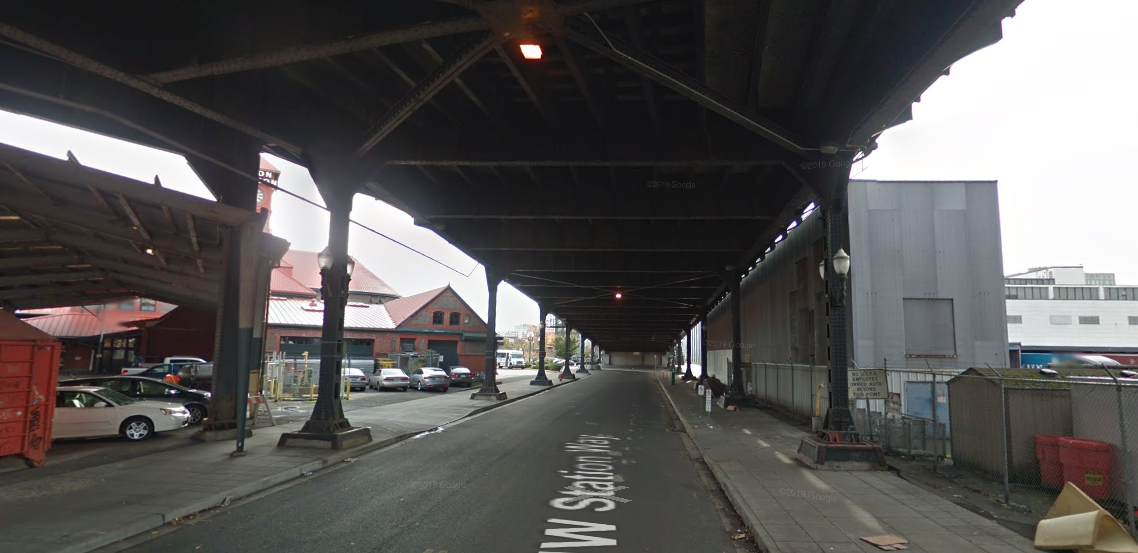 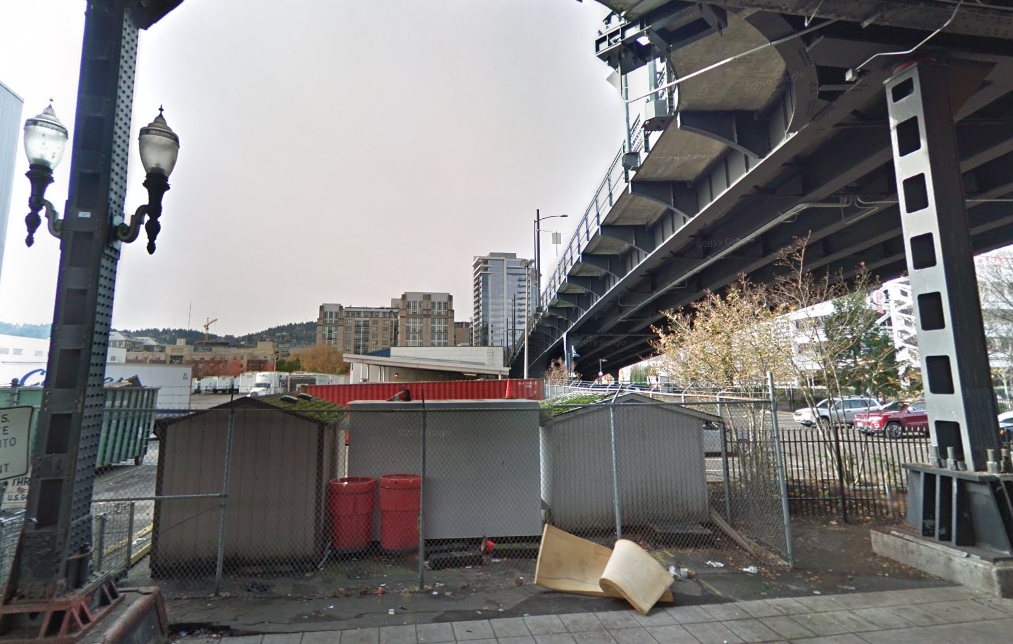 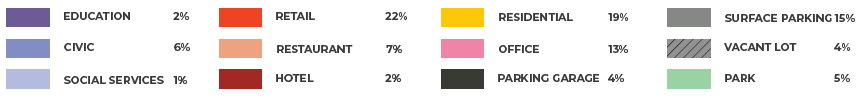 Context:
Response to Built Context
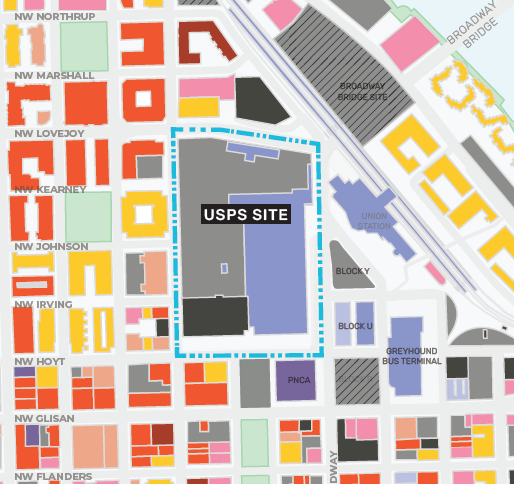 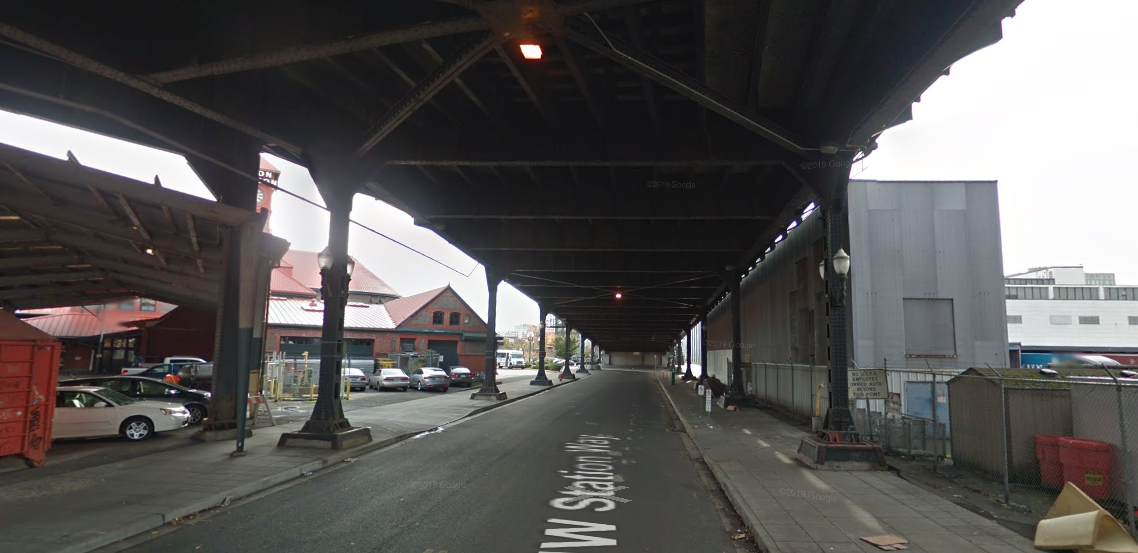 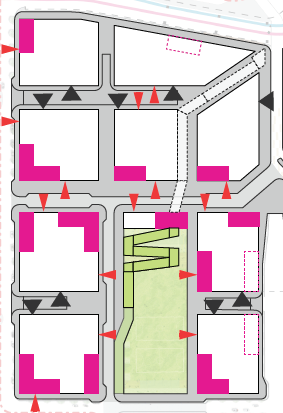 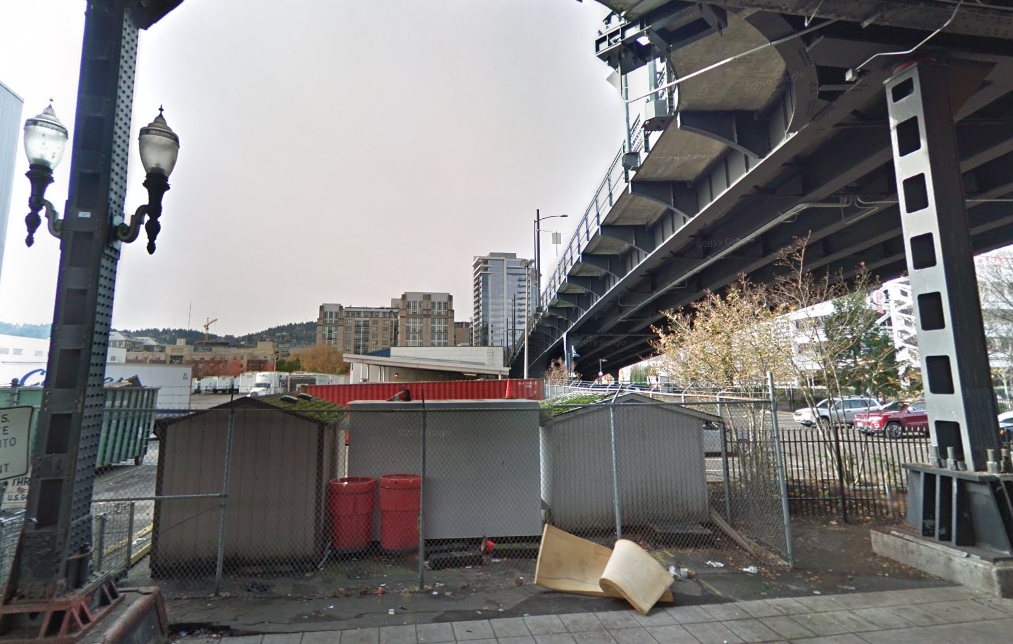 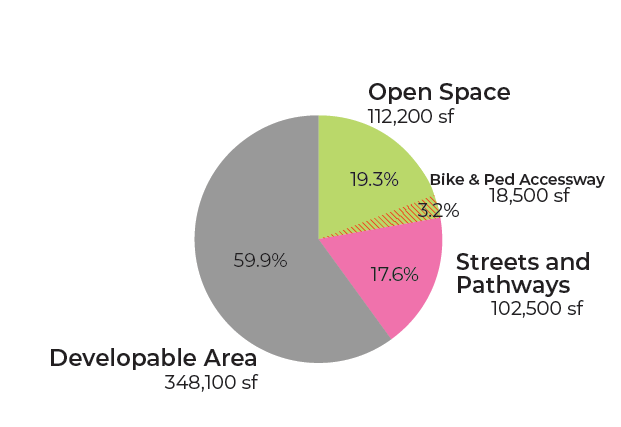 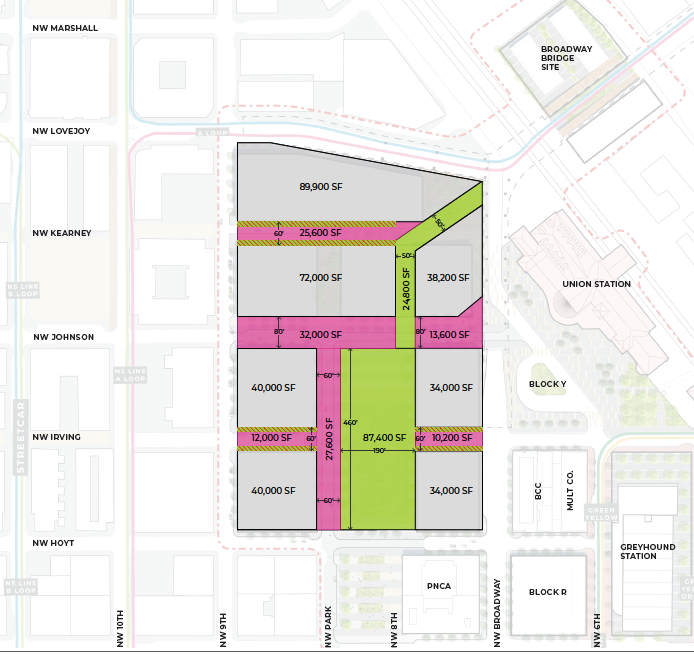 Public Realm
1. Site Organization
Open Space
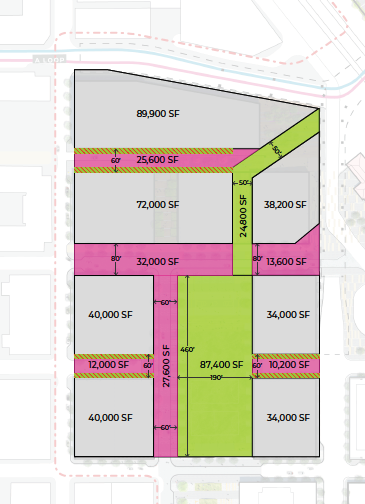 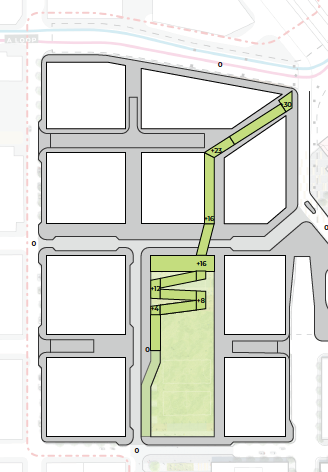 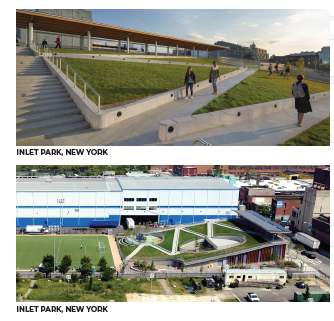 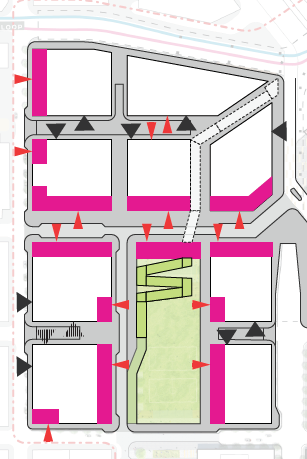 Public Realm
1. Site Organization
Ground Floor Active Uses
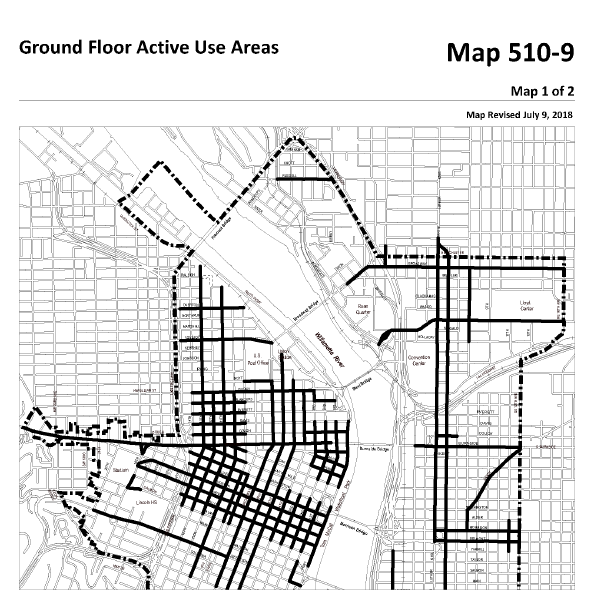 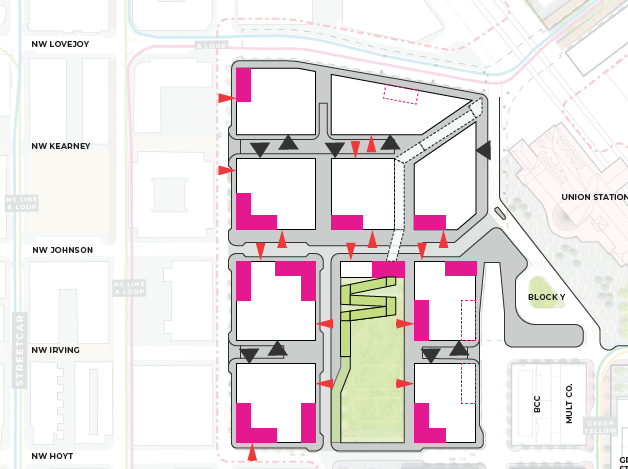 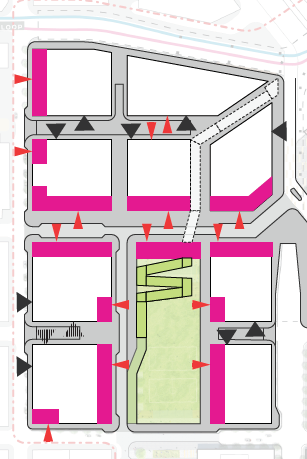 Public Realm
1. Site Organization
Ground Floor Active Uses
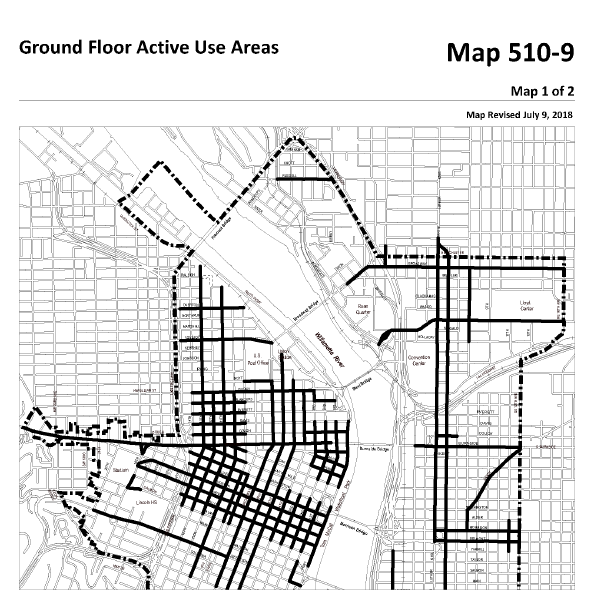 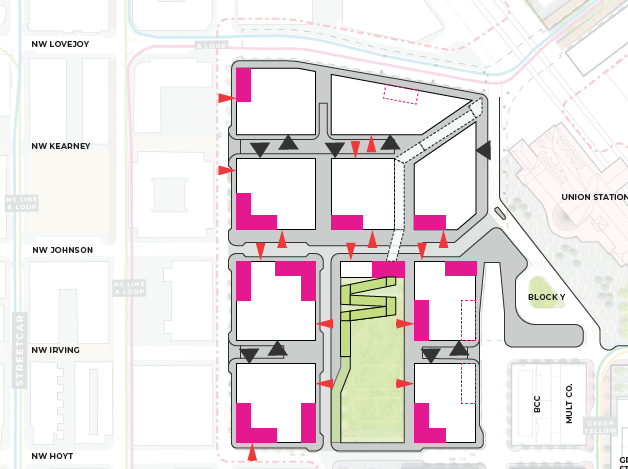 Public Realm
1. Site Organization
Vehicular Access
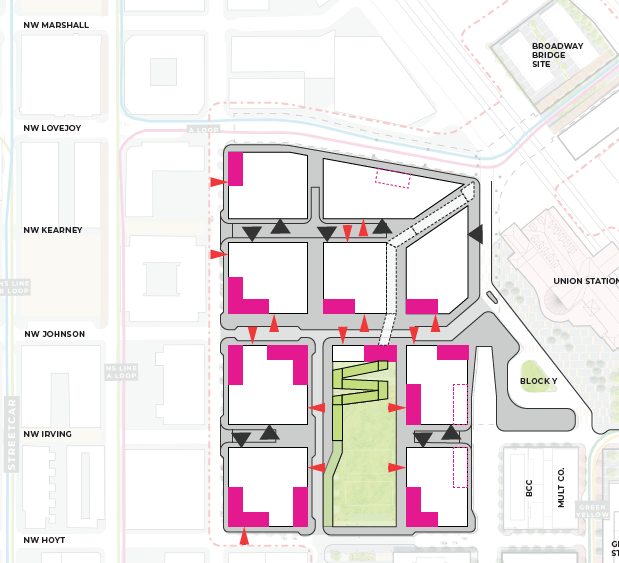 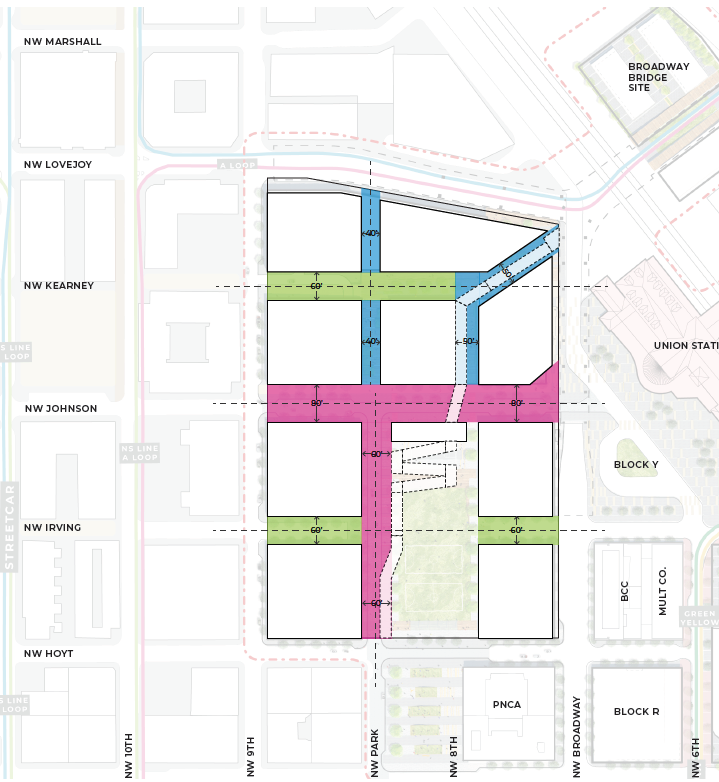 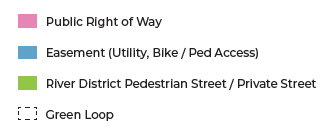 Public Realm
2.	Circulation System
Vehicles
Bicycles
Pedestrians
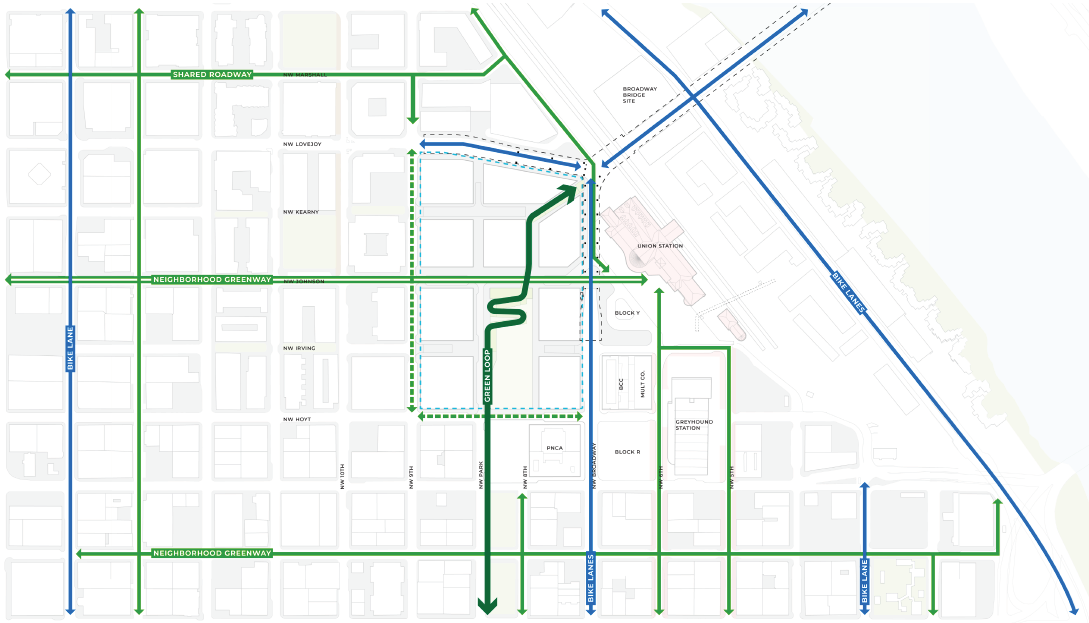 Staff Introduction

Applicant Presentation

Staff Discussion Topics

Public Comments

Commission Discussion
Staff Introduction

Applicant Presentation

Staff Discussion Topics

Public Comments

Commission Discussion